АДМИНИСТРАЦИЯ ГОРОДСКОГО ОКРУГА 
ГОРОД СТЕРЛИТАМАК РЕСПУБЛИКИ БАШКОРТОСТАН
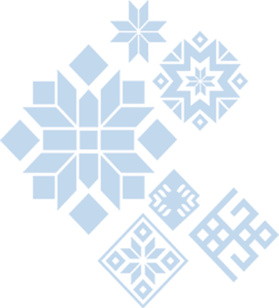 О результатах выполнения Плана мероприятий по противодействию коррупции в Республике Башкортостан на 2019-2021 годы в городском округе город Стерлитамак РБ
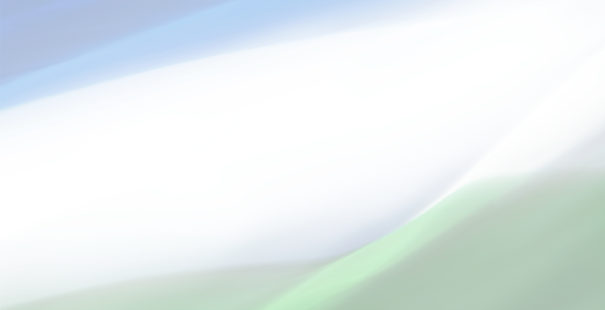 АДМИНИСТРАЦИЯ ГОРОДСКОГО ОКРУГА 
ГОРОД СТЕРЛИТАМАК РЕСПУБЛИКИ БАШКОРТОСТАН
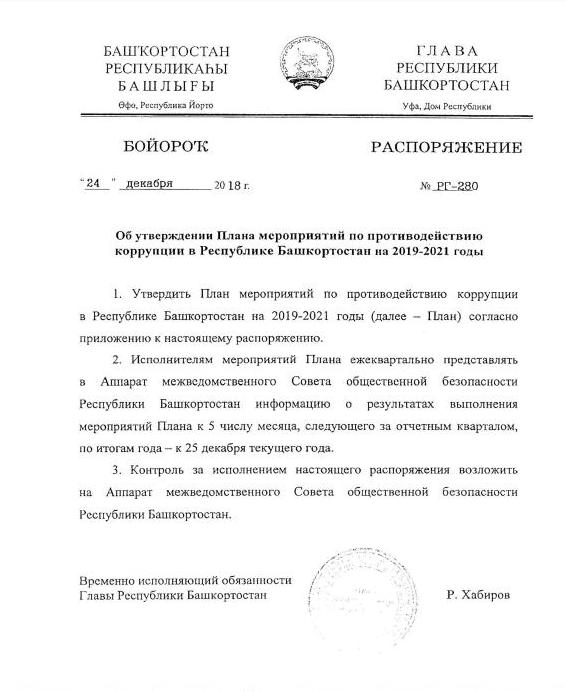 АДМИНИСТРАЦИЯ ГОРОДСКОГО ОКРУГА 
ГОРОД СТЕРЛИТАМАК РЕСПУБЛИКИ БАШКОРТОСТАН
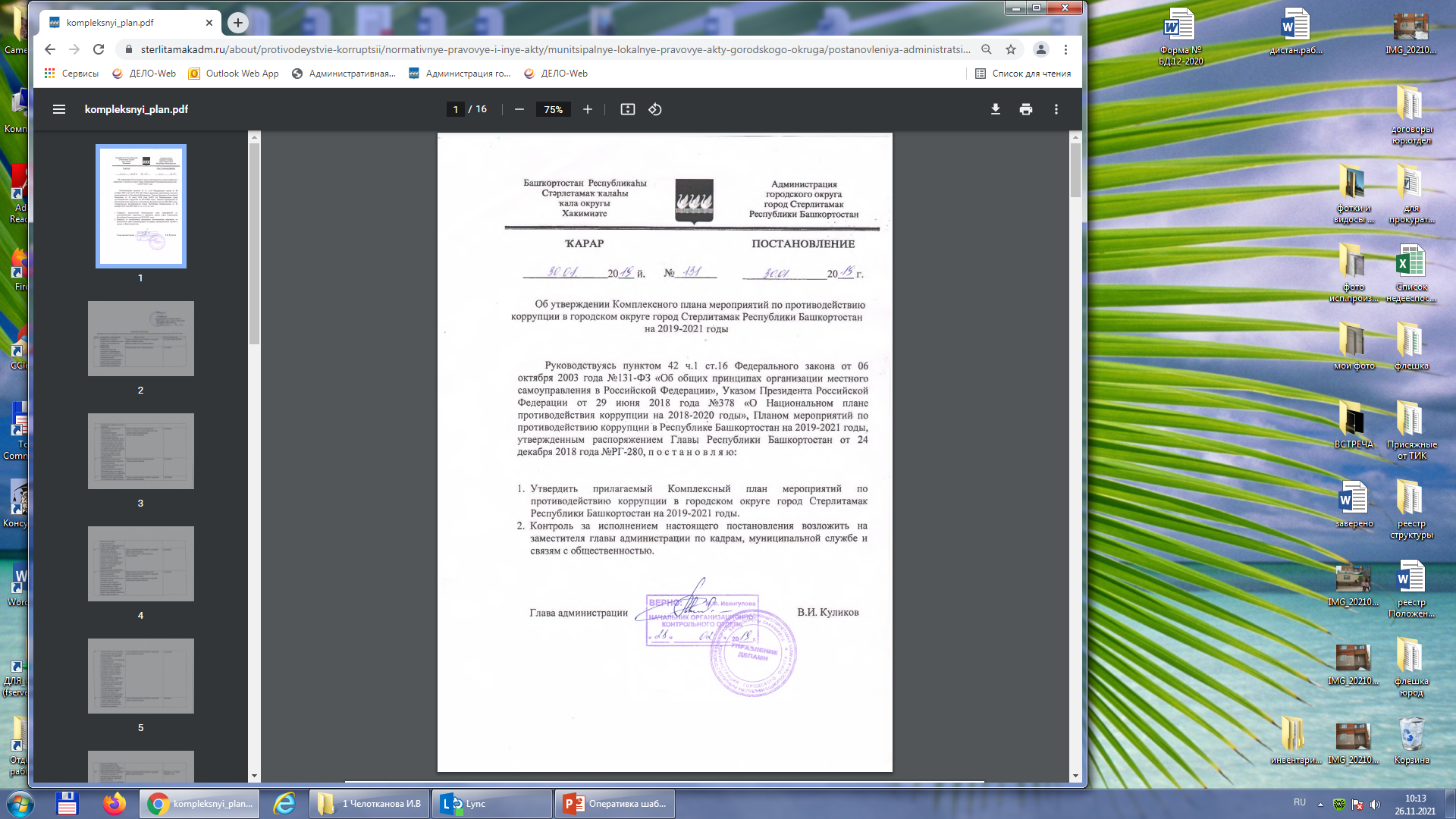 АДМИНИСТРАЦИЯ ГОРОДСКОГО ОКРУГА 
ГОРОД СТЕРЛИТАМАК РЕСПУБЛИКИ БАШКОРТОСТАН
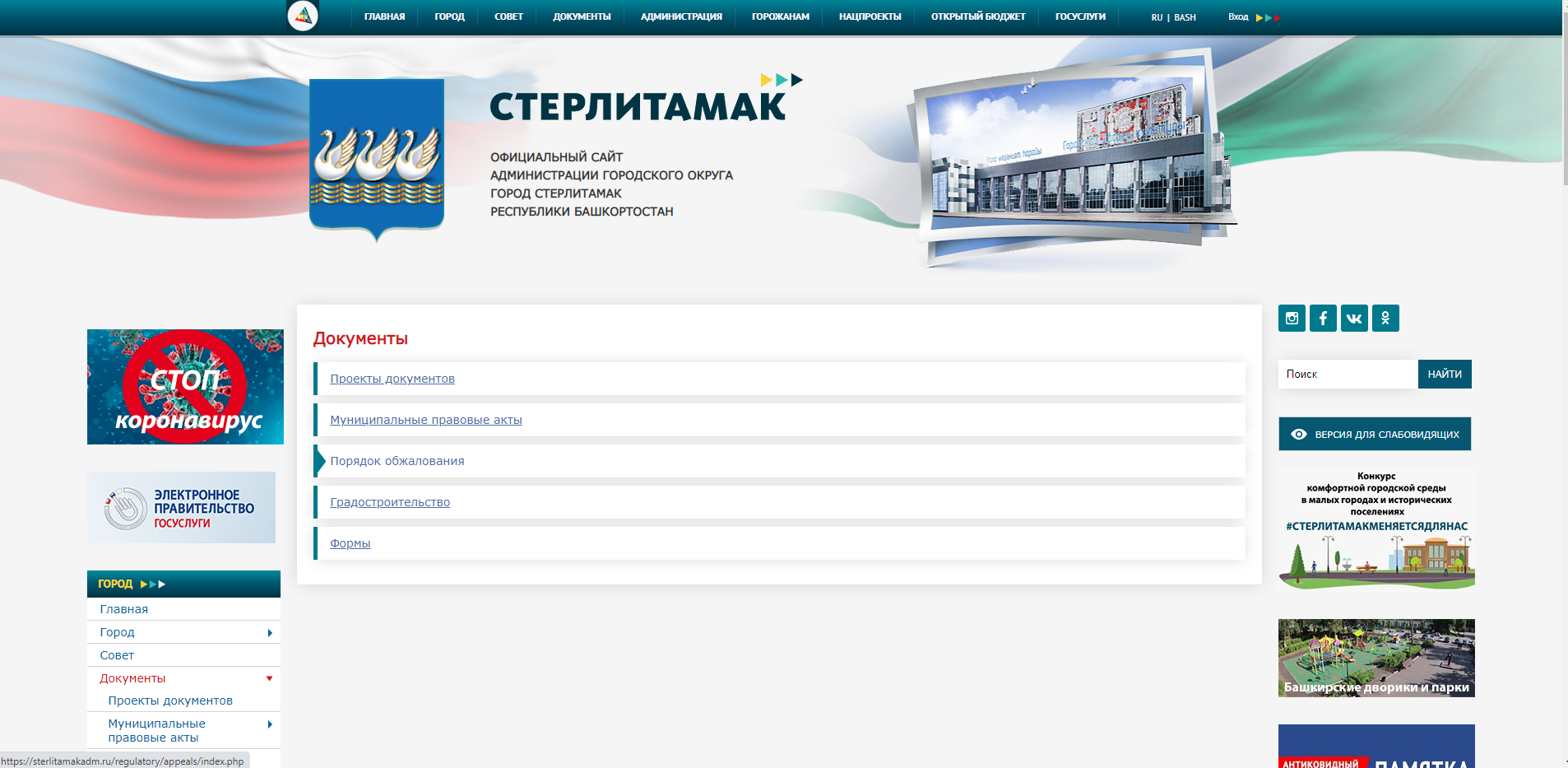 АДМИНИСТРАЦИЯ ГОРОДСКОГО ОКРУГА 
ГОРОД СТЕРЛИТАМАК РЕСПУБЛИКИ БАШКОРТОСТАН
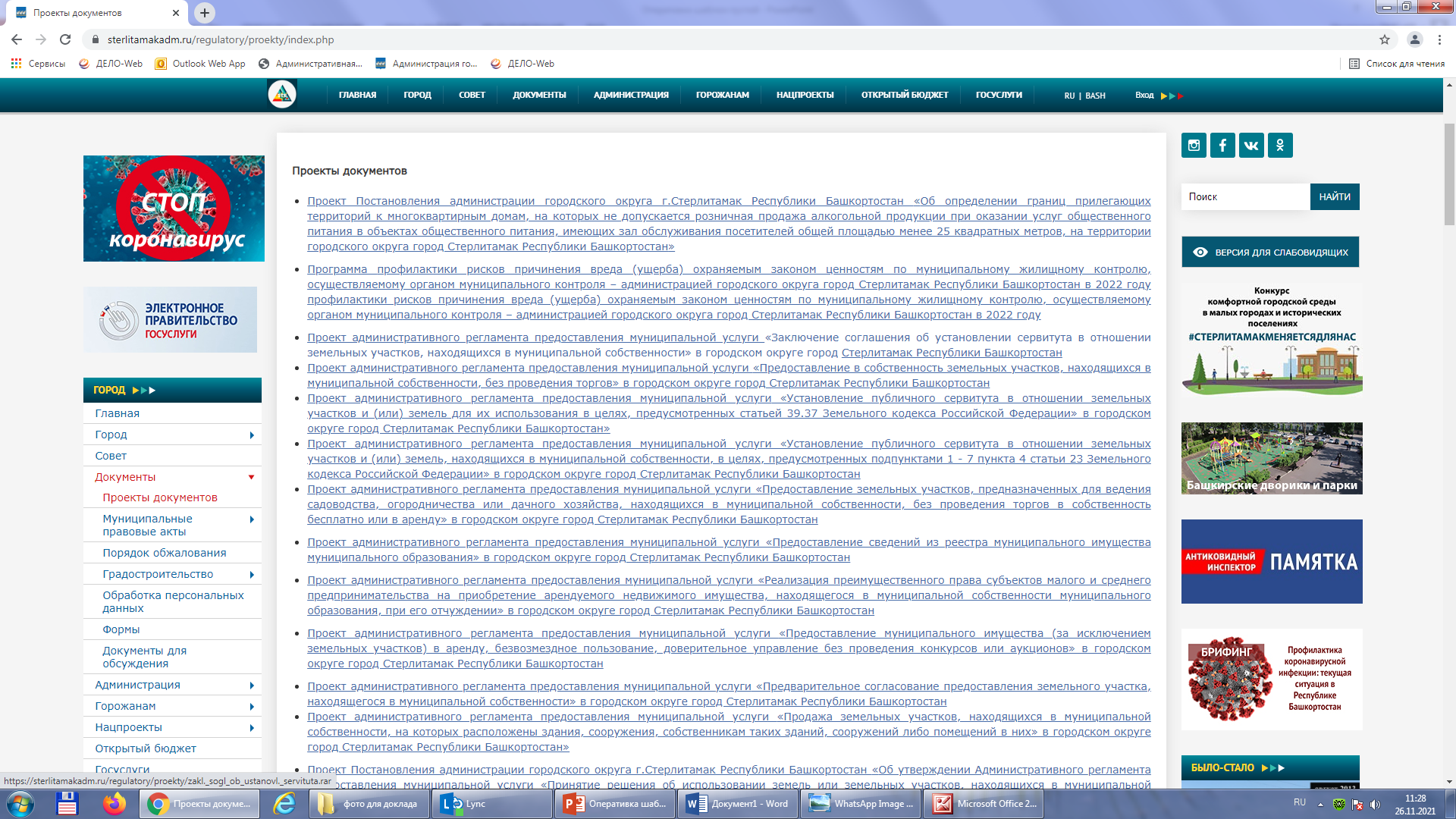 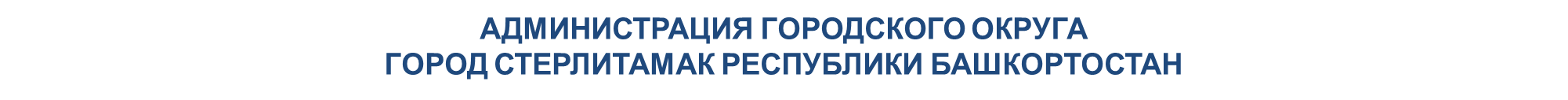 АДМИНИСТРАЦИЯ ГОРОДСКОГО ОКРУГА 
ГОРОД СТЕРЛИТАМАК РЕСПУБЛИКИ БАШКОРТОСТАН
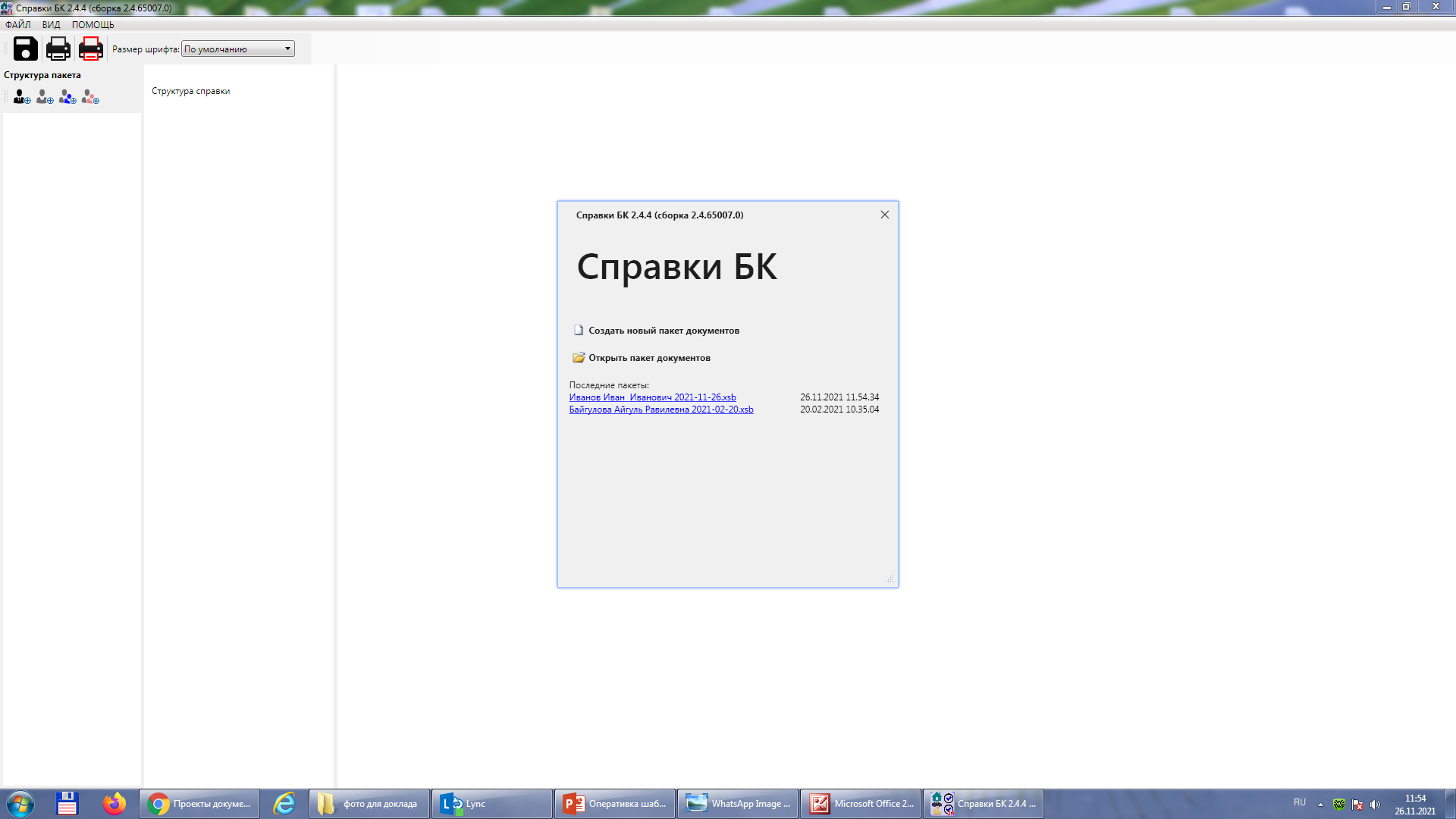 АДМИНИСТРАЦИЯ ГОРОДСКОГО ОКРУГА 
ГОРОД СТЕРЛИТАМАК РЕСПУБЛИКИ БАШКОРТОСТАН
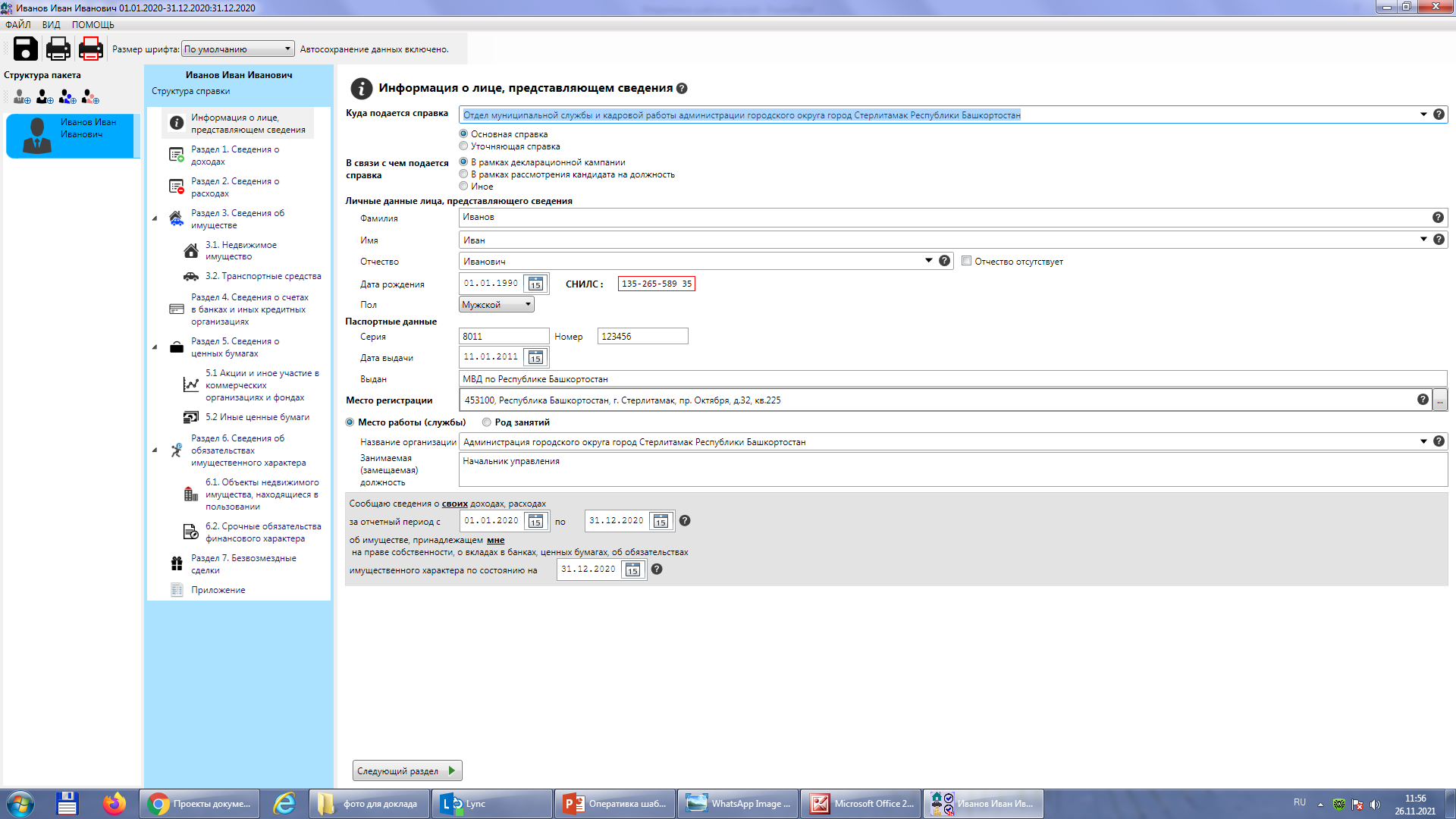 АДМИНИСТРАЦИЯ ГОРОДСКОГО ОКРУГА 
ГОРОД СТЕРЛИТАМАК РЕСПУБЛИКИ БАШКОРТОСТАН
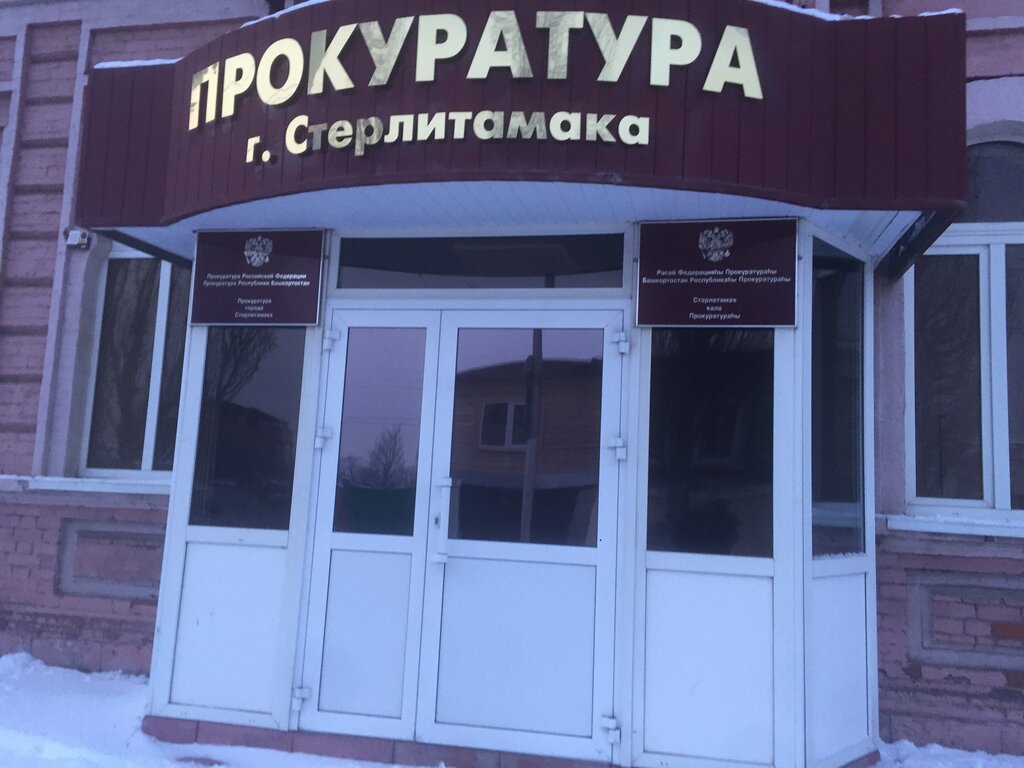 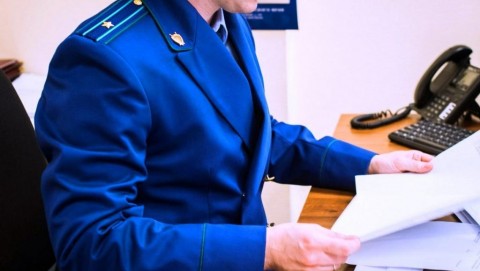 АДМИНИСТРАЦИЯ ГОРОДСКОГО ОКРУГА 
ГОРОД СТЕРЛИТАМАК РЕСПУБЛИКИ БАШКОРТОСТАН
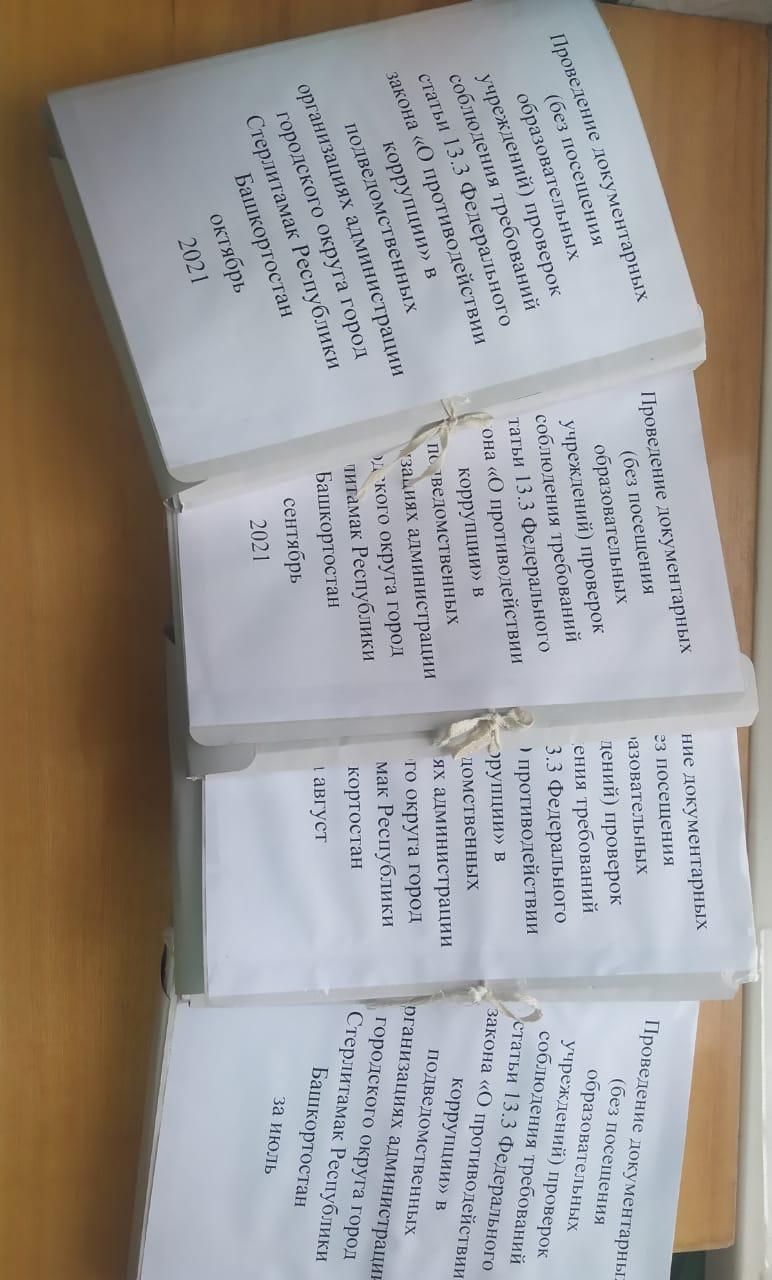 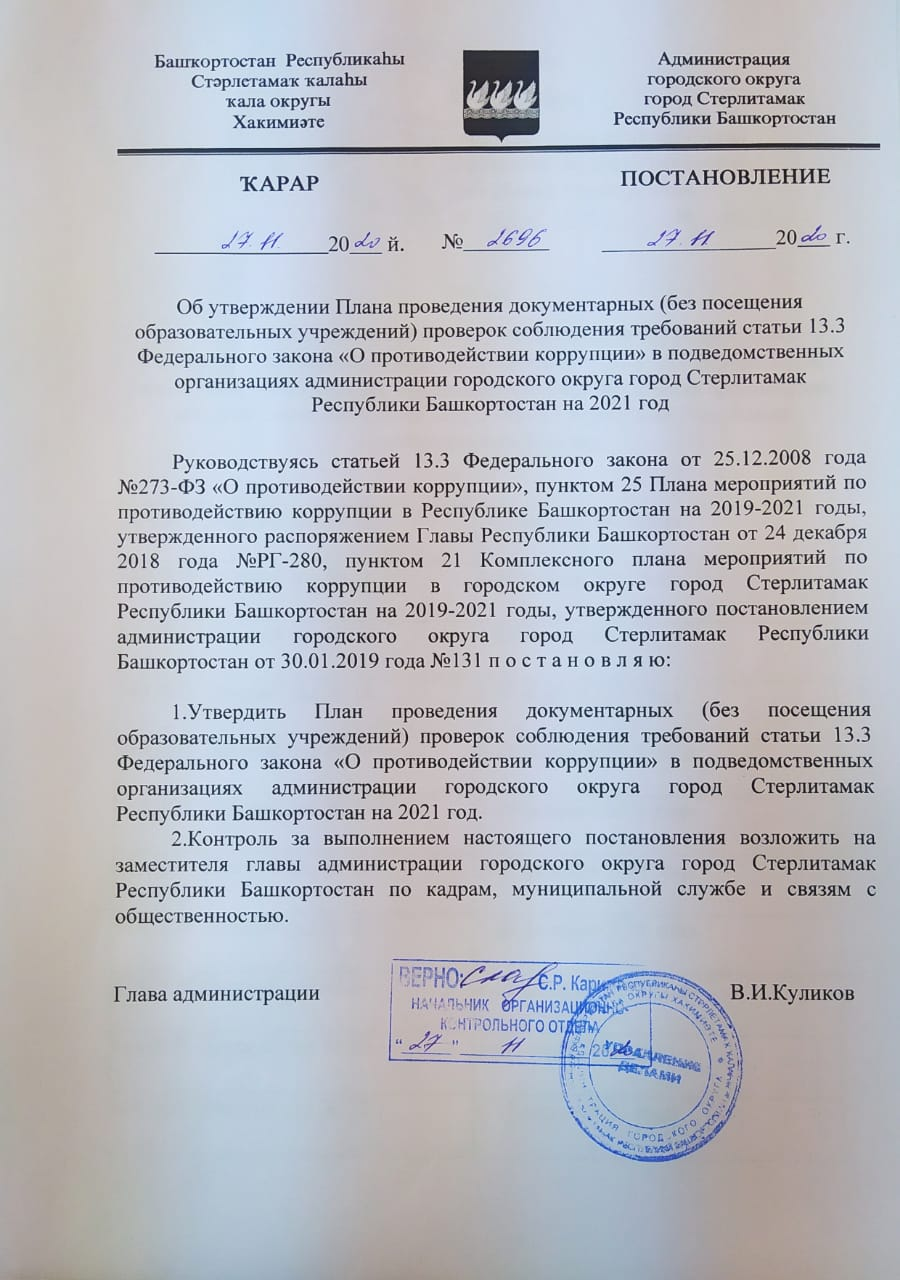 АДМИНИСТРАЦИЯ ГОРОДСКОГО ОКРУГА 
ГОРОД СТЕРЛИТАМАК РЕСПУБЛИКИ БАШКОРТОСТАН
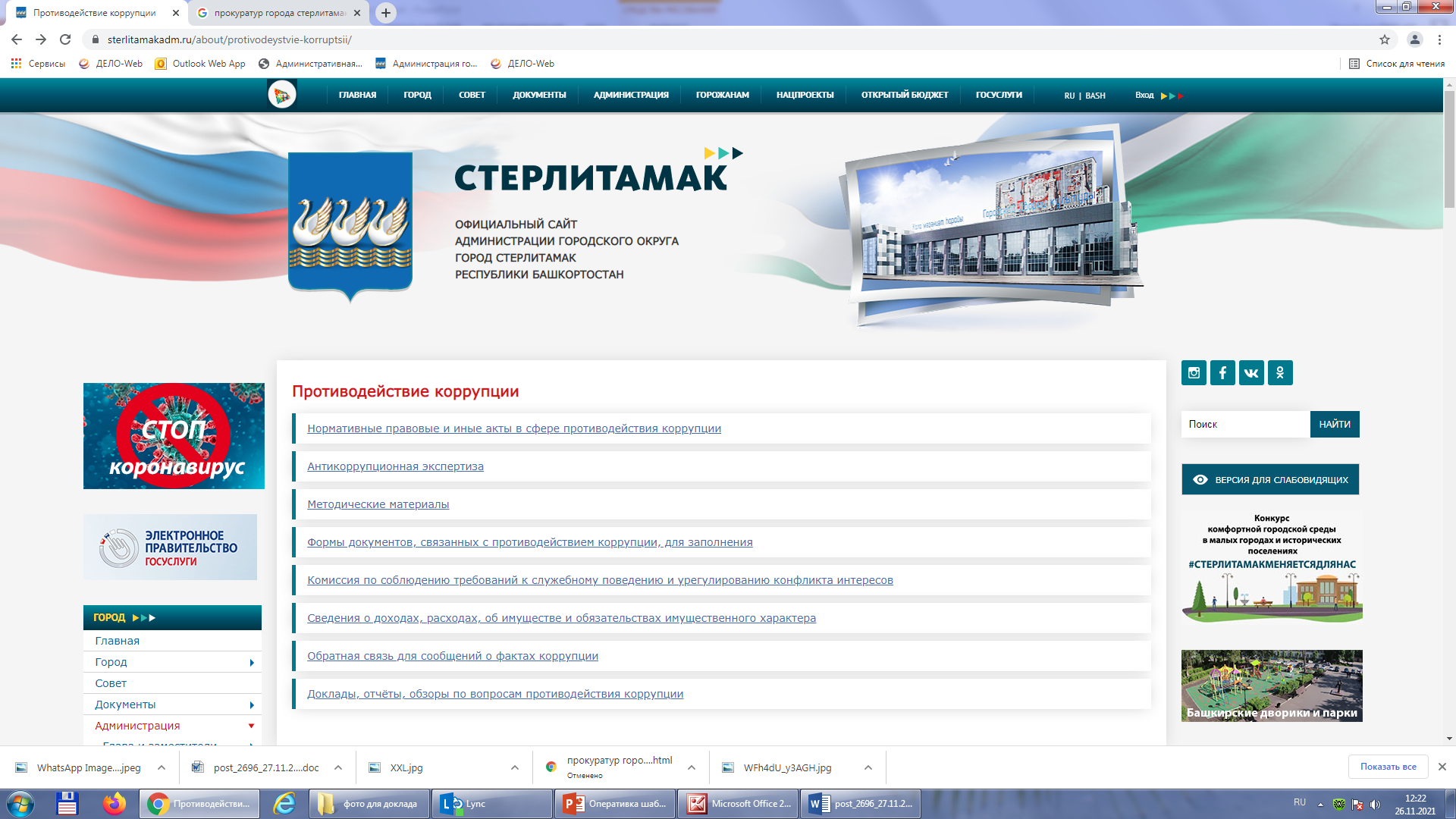 АДМИНИСТРАЦИЯ ГОРОДСКОГО ОКРУГА 
ГОРОД СТЕРЛИТАМАК РЕСПУБЛИКИ БАШКОРТОСТАН
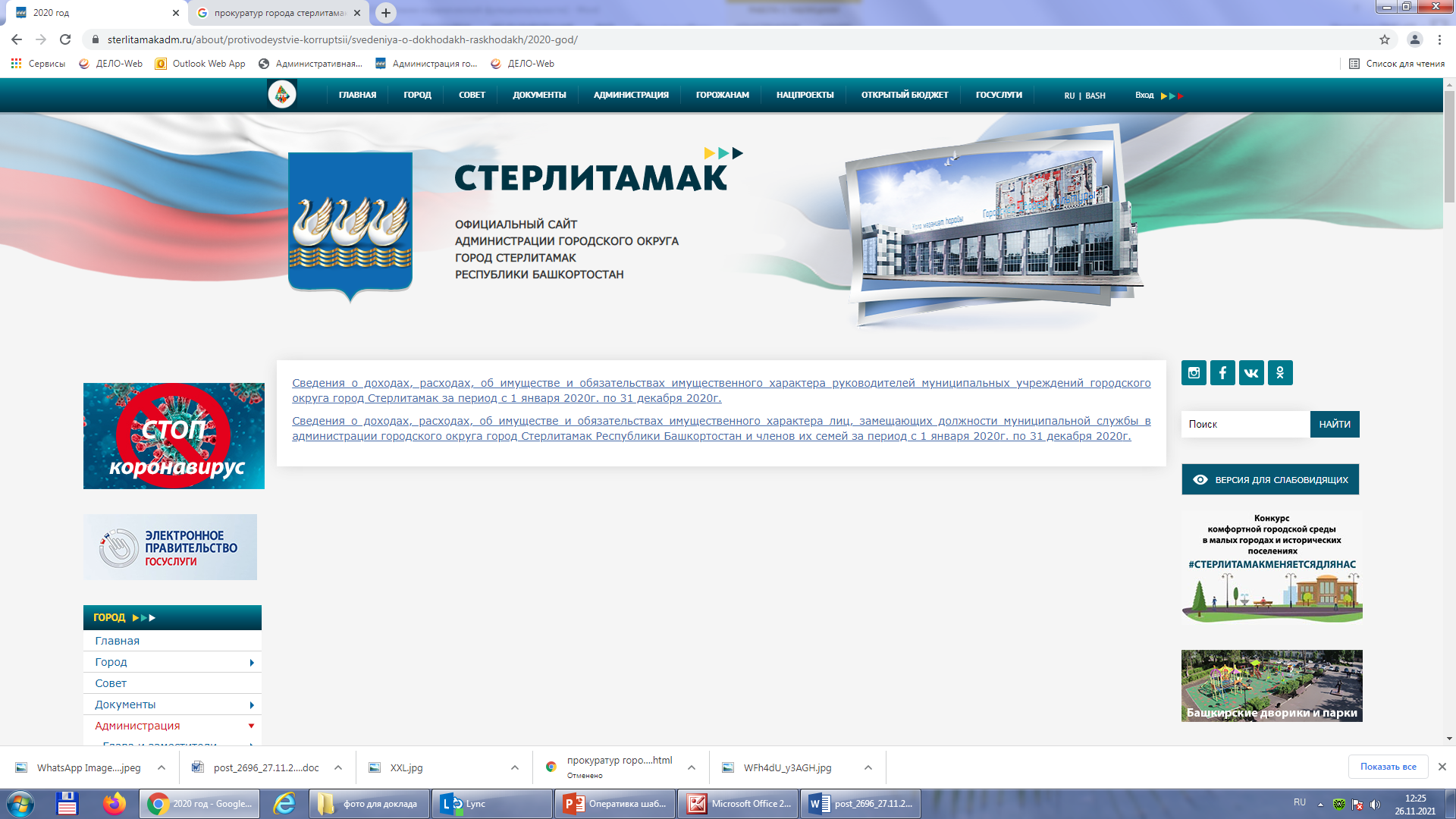 АДМИНИСТРАЦИЯ ГОРОДСКОГО ОКРУГА 
ГОРОД СТЕРЛИТАМАК РЕСПУБЛИКИ БАШКОРТОСТАН
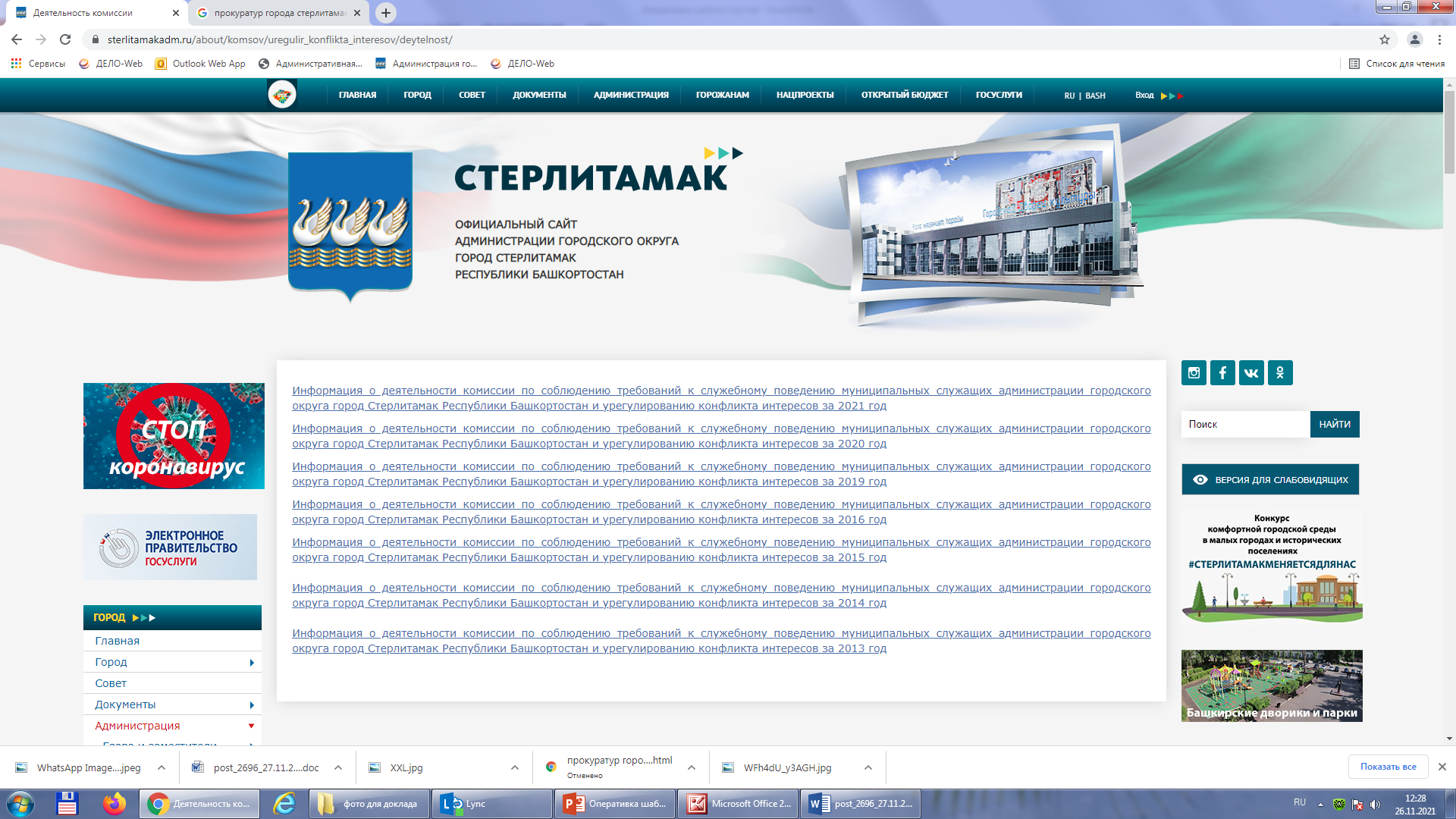 АДМИНИСТРАЦИЯ ГОРОДСКОГО ОКРУГА 
ГОРОД СТЕРЛИТАМАК РЕСПУБЛИКИ БАШКОРТОСТАН
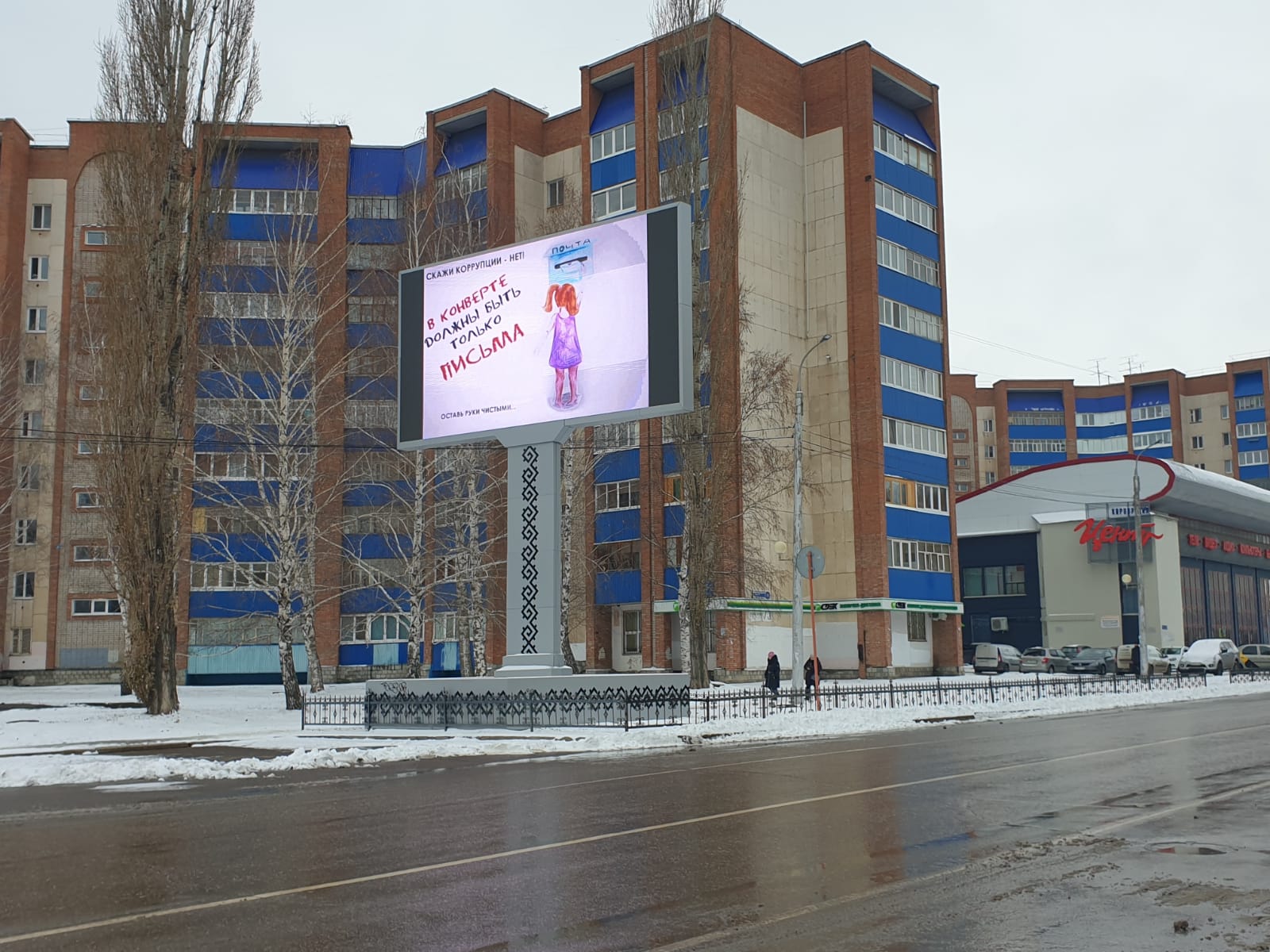 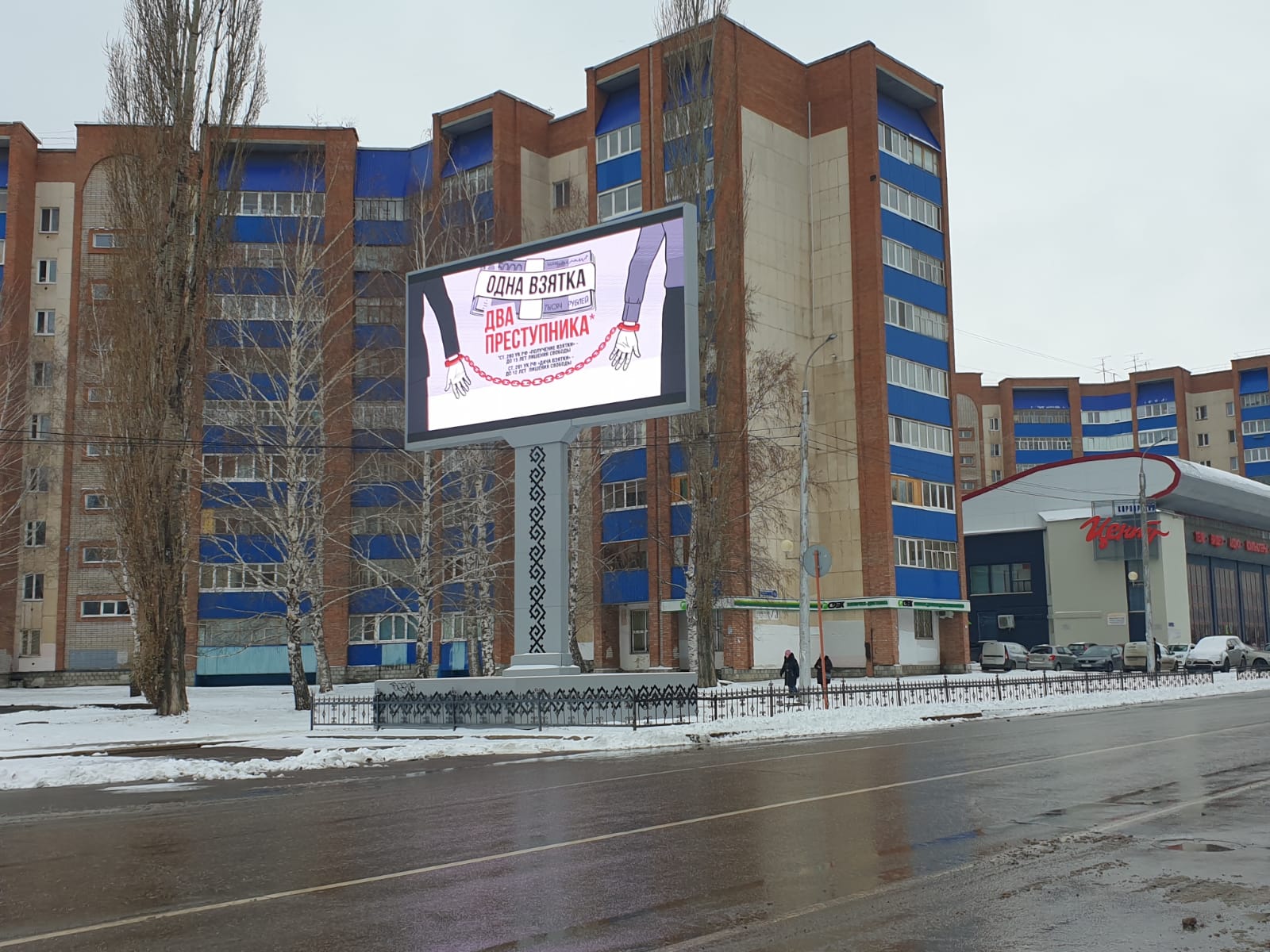 АДМИНИСТРАЦИЯ ГОРОДСКОГО ОКРУГА 
ГОРОД СТЕРЛИТАМАК РЕСПУБЛИКИ БАШКОРТОСТАН
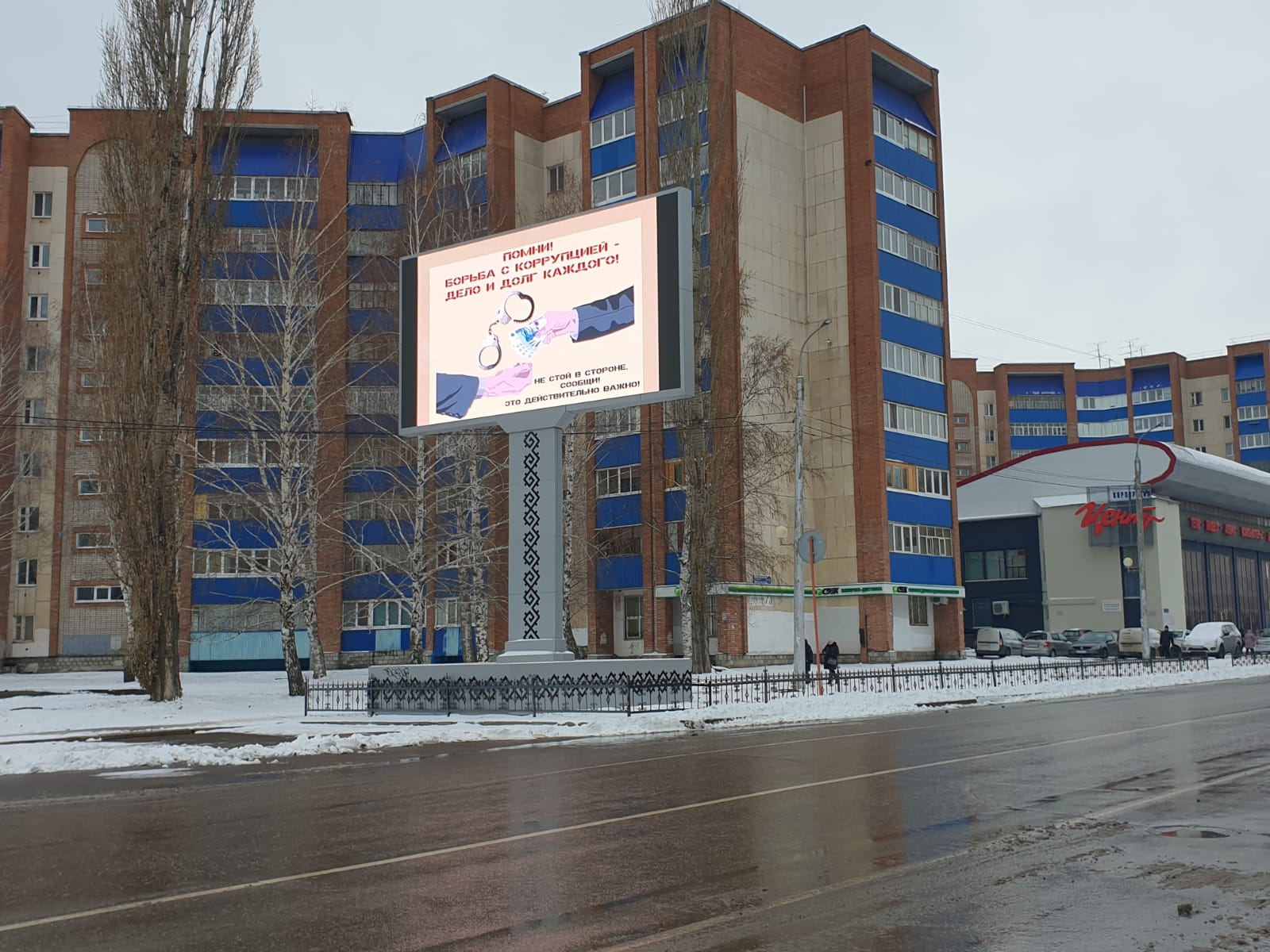 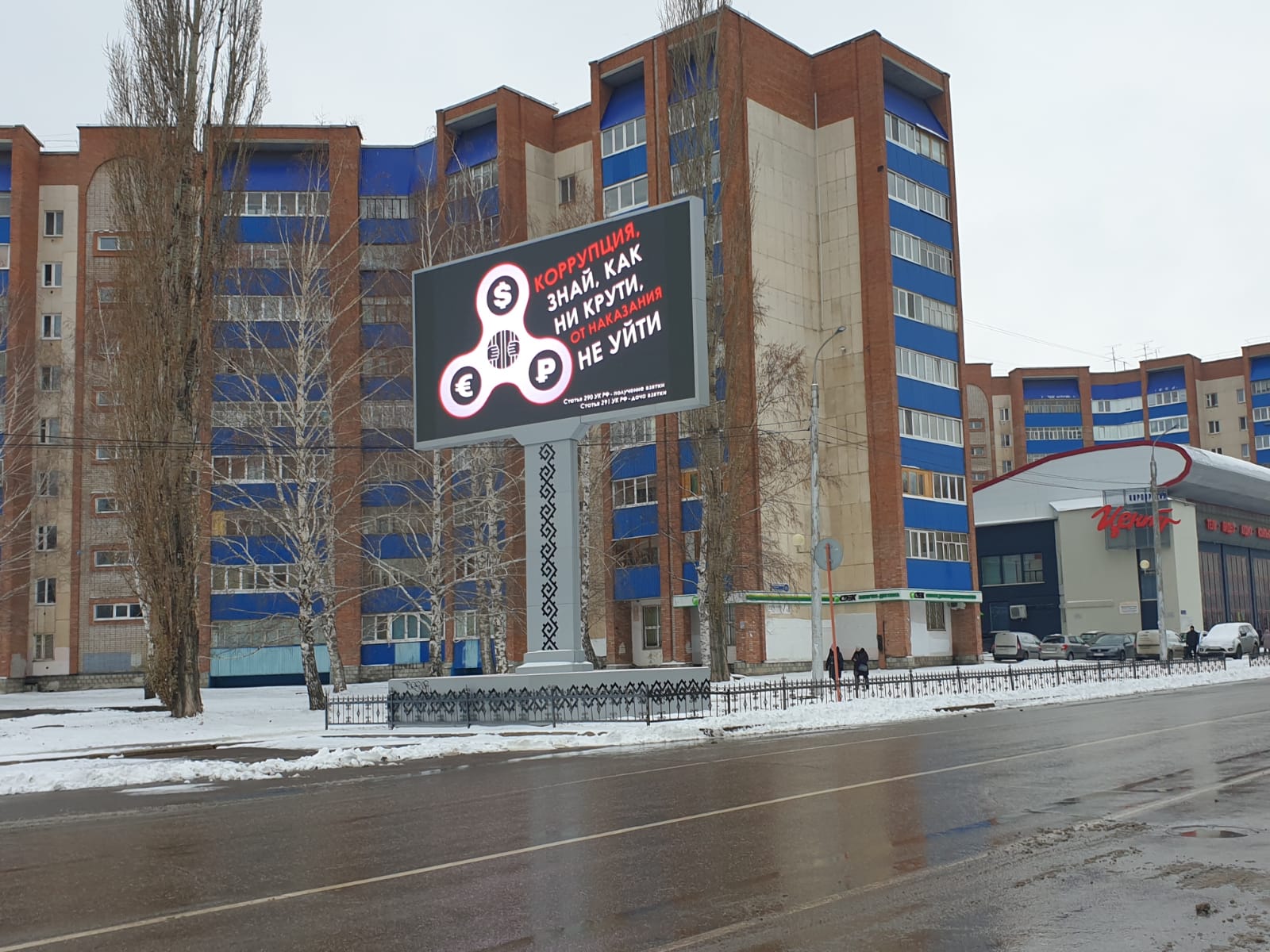